«От того, как ребенку будет открыта звуковая действительность языка, строение звуковой формы слова, зависит не только усвоение грамоты, но и все последующее усвоение языка – грамматика и связанной с ней орфографией»
 Д. Б. Эльконин.
Звуковая культура речи
Что такое ЗКР?
Звуковая культура речи детей дошкольного возраст - это владение культурой речепроизношения, которая включает в себя фонетическую и орфоэпическую правильность речи, ее выразительность, четкую дикцию, а также умение пользоваться двигательными средствами выразительности (мимика, жесты), элементами культуры речевого общения.
Образовательная область  «Речевое развитие»
Развитие речи;
Формирование словаря;
Звуковая культура речи;
Грамматический строй речи;
Связная речь;
Подготовка к обучению грамоте;
Художественная литература.
Задачи по формированию ЗКР
1.Воспитание речевого слуха (слуховое внимание, фонематический слух, восприятие темпа и ритма речи);

2.Формирование произносительной стороны речи (правильное произношение всех звуков, развитие артикуляционного аппарата, работа над речевым дыханием, над дикцией, темпом, умение пользоваться голосом в условиях общения);

3.Развитие умения произносить слова согласно норма орфоэпии русского литературного языка;

4.Воспитание интонационной выразительности речи, т.е. умение точно выражать мысли, чувства, настроение с помощью логических пауз, ударения, мелодики, темпа, ритма.
Усложнение задач по звуковой культуре речи в разных возрастных группах.
Задачи по программе «От рождения до школы» в старшей группе (от5 до 6 лет)
Закреплять правильное, отчетливое произнесение звуков. Учить различать на слух и отчетливо произносить сходные по  артикуляции  и  звучанию  согласные  звуки: С-З, С-Ц, Ш-Ж, Ч - Ц, С-Ш, Ж - З, Л-Р;
Продолжать развивать фонематический слух. Учить определять место звука в слове (начало, середина, конец);
Отрабатывать интонационную выразительность речи.
Задачи по программе «От рождения до школы» в подготовительной группе ( от 6 до7 лет)
Совершенствовать  умение  различать  на слух и в   произношении все звуки родного языка;
Отрабатывать дикцию: учить детей внятно и отчетливо произносить слова и словосочетания с естественными интонациями;
Совершенствовать фонематический слух: учить называть слова с определенным звуком, находить слова с этим звуком в предложении, определять место звука в слове.
Отрабатывать интонационную выразительность речи.
Направления ЗКР
Развитие речедвигательного аппарата 
 (артикуляционного, голосового аппарата и речевого дыхания) и формирование произносительной стороны речи (произношение звуков, чёткой дикции);


Развитие восприятия речи 
(слухового внимания и речевого слуха, включая его компоненты).
Формы работы
Развитие речедвигательного аппарата
Артикуляционная   гимнастика
Развитие восприятие речи
Слуховое внимание; 
Речевой слух;
Фонематический слух;
Фонематическое восприятие;
Языковой анализ.
Основные методы ЗКР
Дидактические игры;
 Подвижные или хороводные игры с текстом;
Дидактические рассказы с включением учебных заданий;
 Метод упражнений (заучивание и повторение знакомых скороговорок, игровое упражнение и др.)
Приемы ЗКР
Образец правильного произношения, выполнения задания, который дает педагог;
Краткое или развернутое объяснение демонстрируемых качеств речи или движений речи двигательного аппарата;
Утрированное (с подчеркнутой дикцией) произношение или интонирование звука (ударного слога, искажаемой детьми части слова);
Образное называние звука или звукосочетания;
Хоровые и индивидуальные повторения;
Обоснование необходимости выполнить задание педагога;
Индивидуальная мотивировка задания;
Совместная речь ребенка и воспитателя, а также отраженная речь (незамедлительное повторение ребенком речи-образца);
Оценка ответа или действия и исправления;
Образная физкультурная пауза;
Показ артикуляционных движений, демонстрация игрушки или картинки
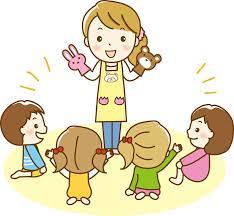 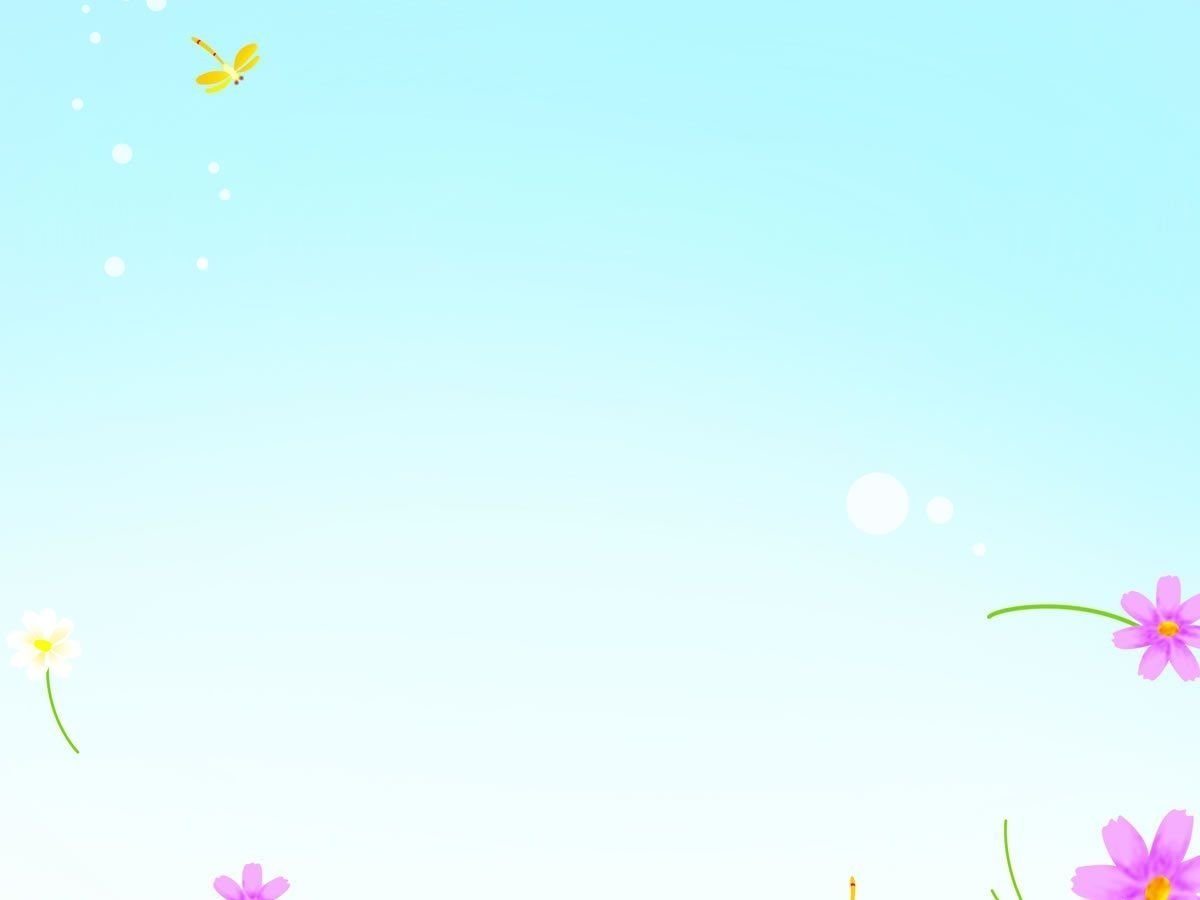 Игры на слуховое внимание
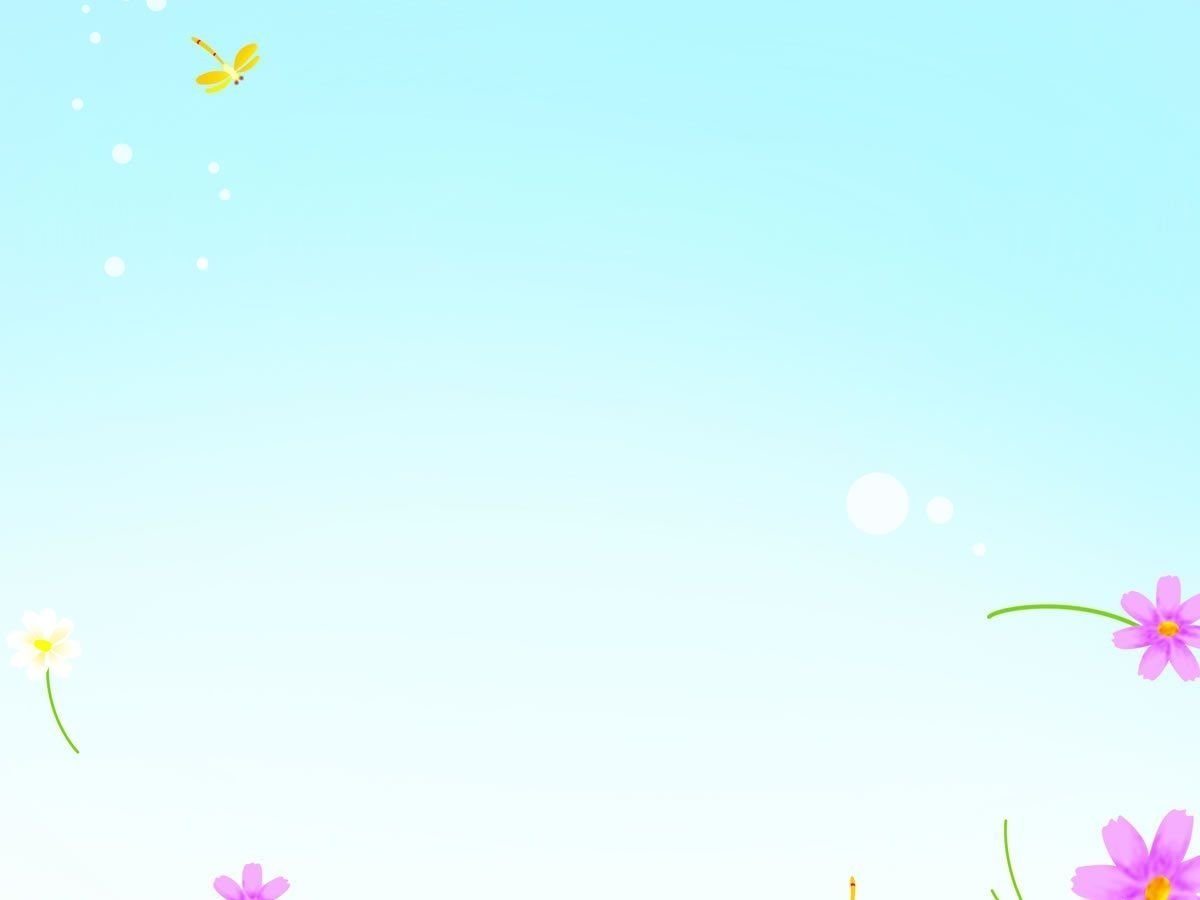 Игры на речевой слух
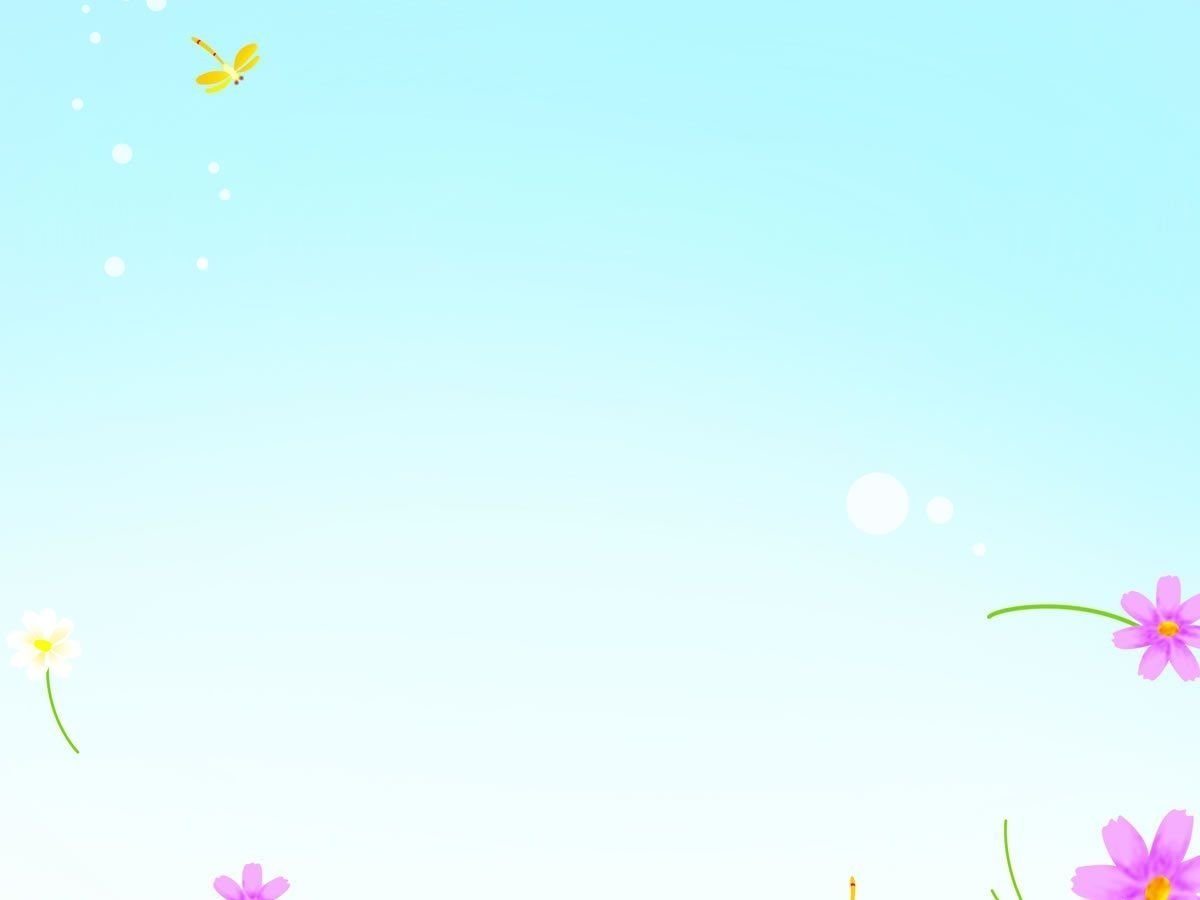 Игры на фонематический слух
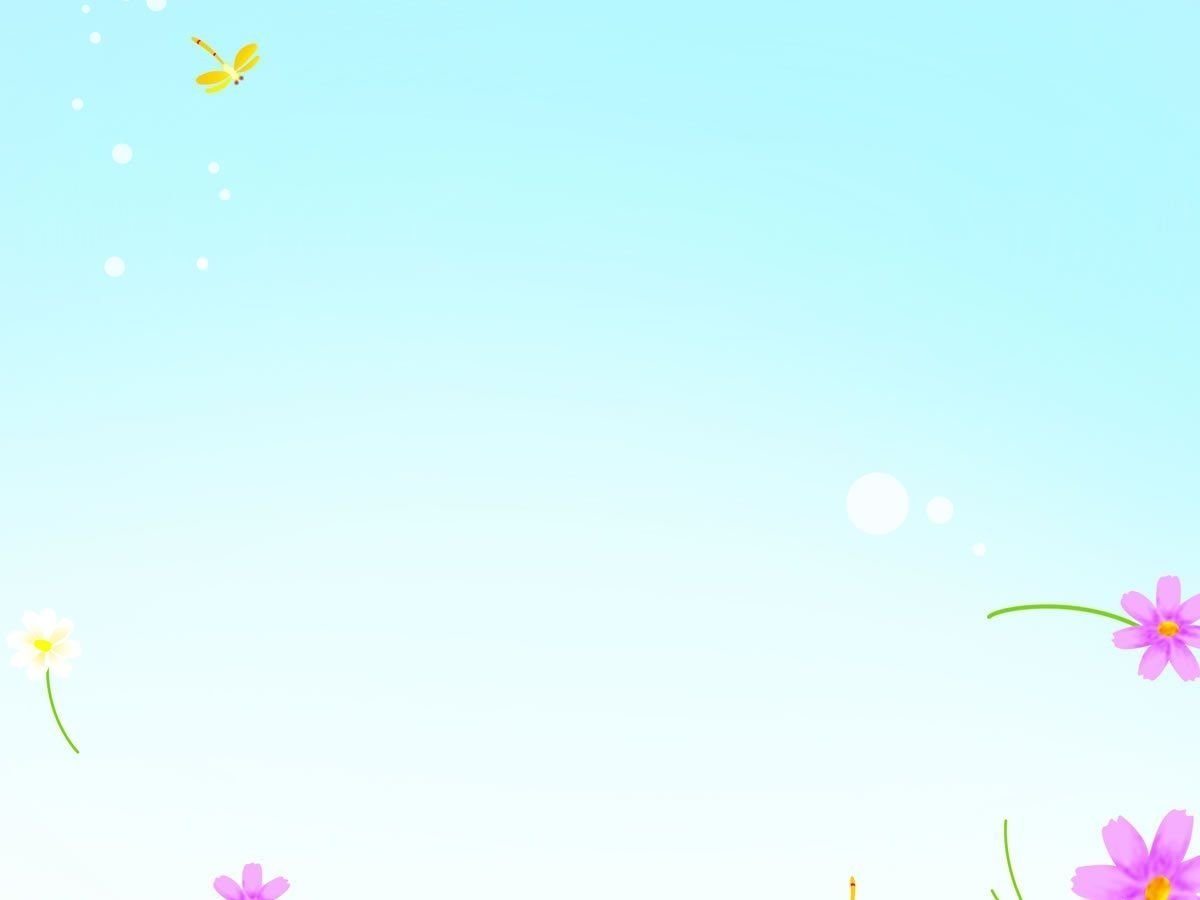 Игры на фонематическое восприятие
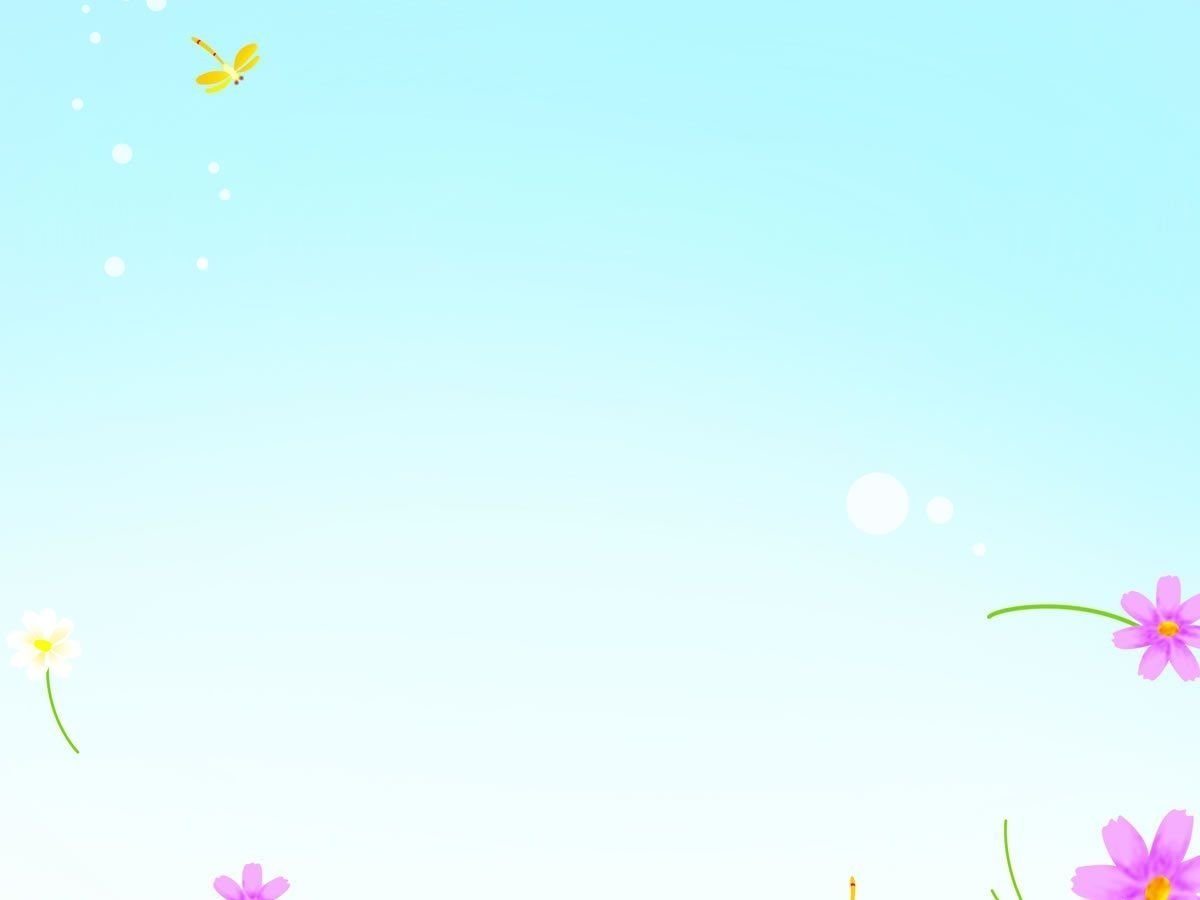 Игры на языковой анализ
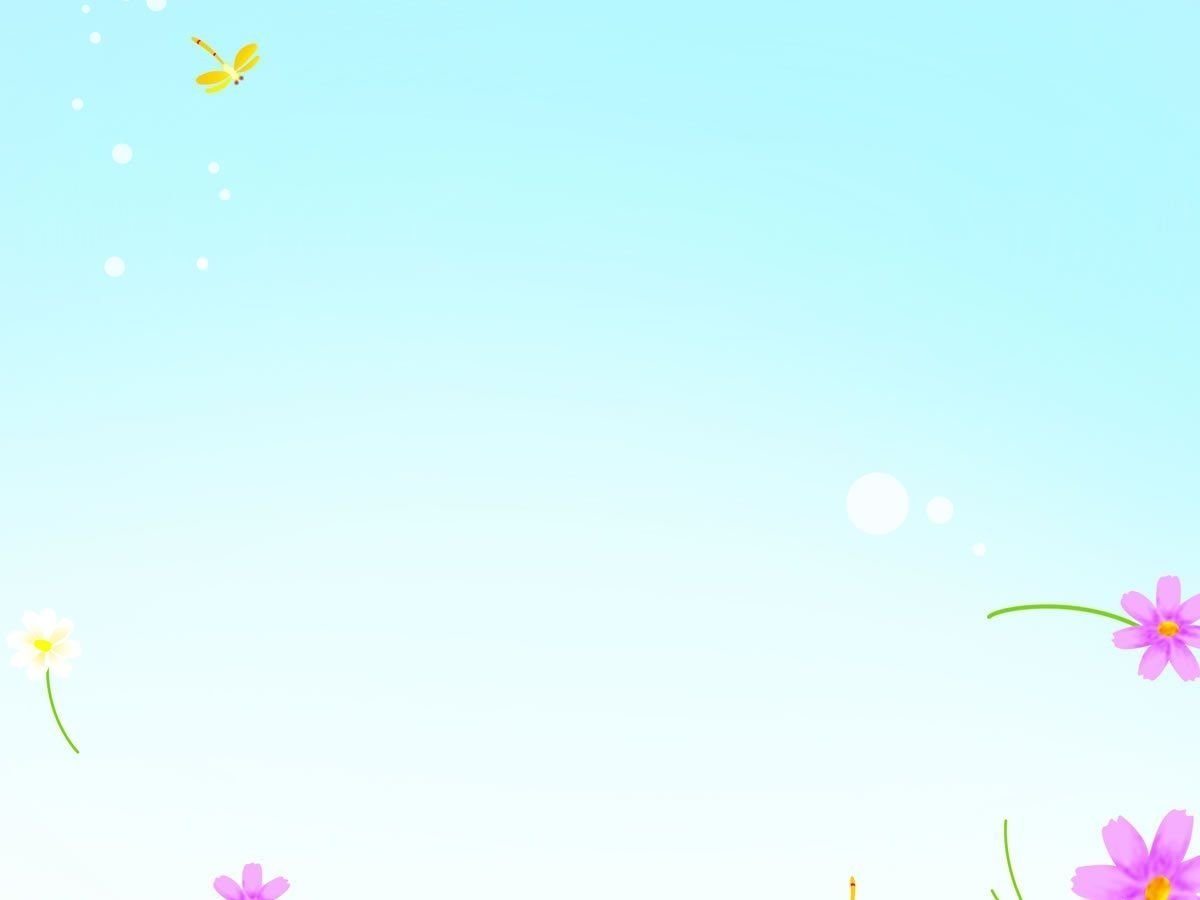